США: 10 найбільших міст
San Diego
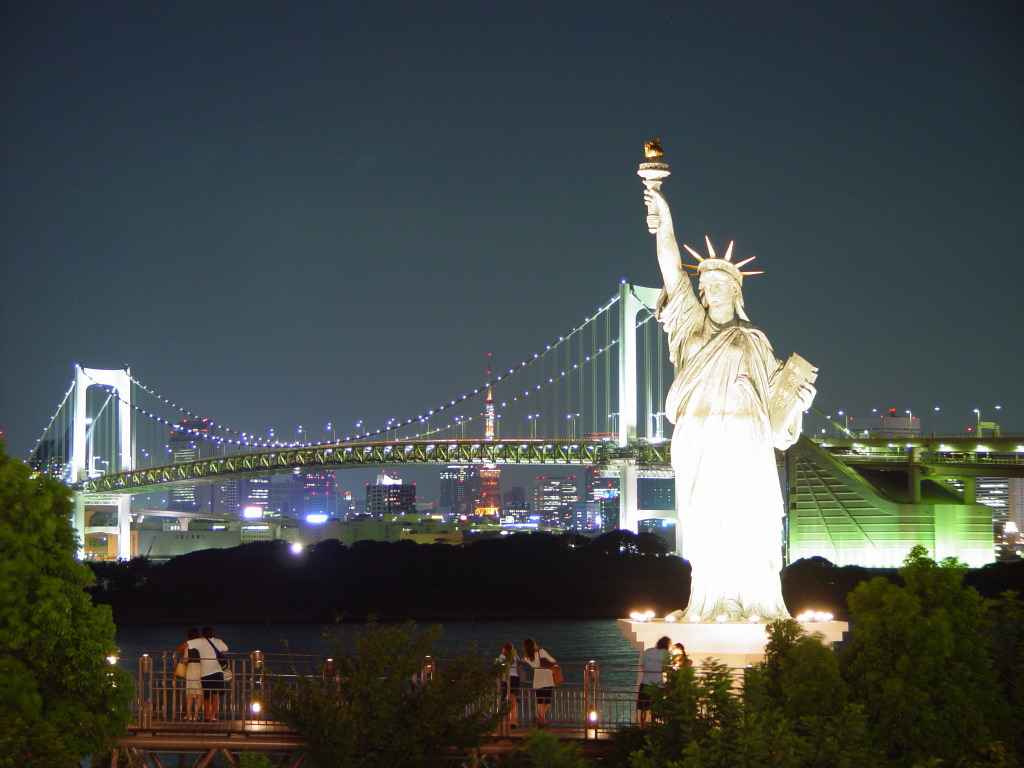 New York City
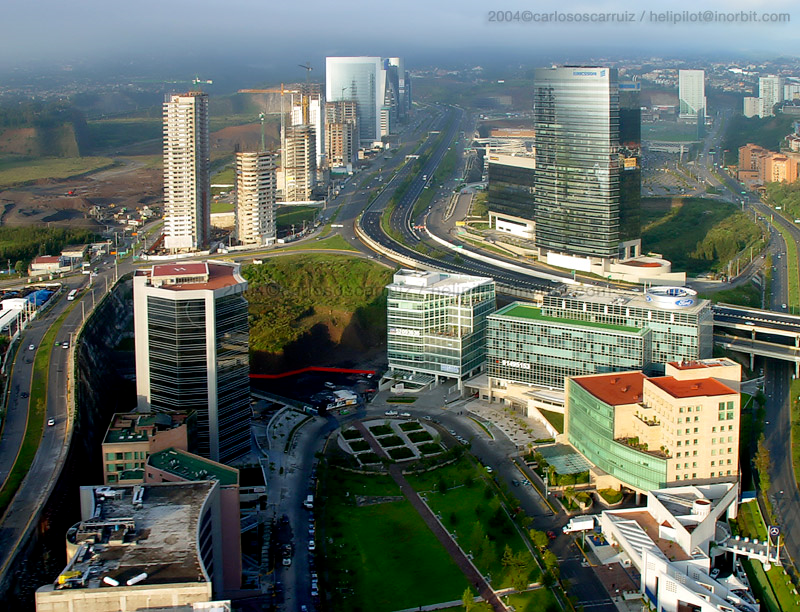 Santa Fe
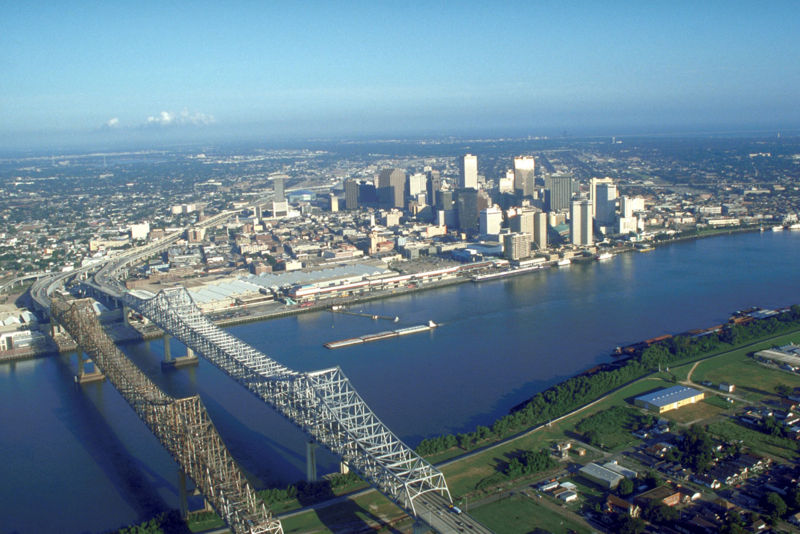 New Orleans
San Antonio
Houston
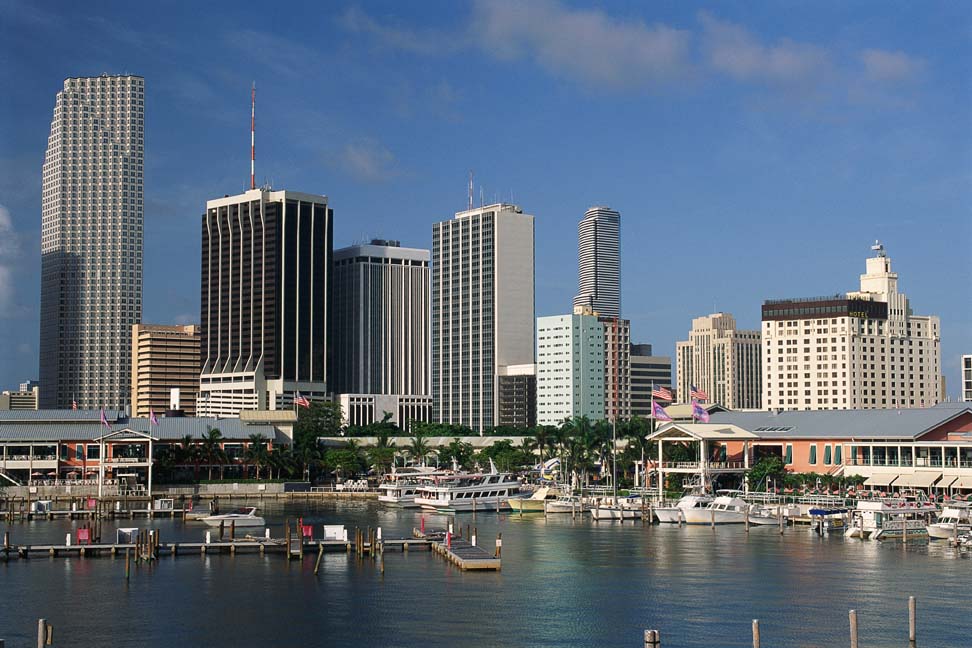 Miami
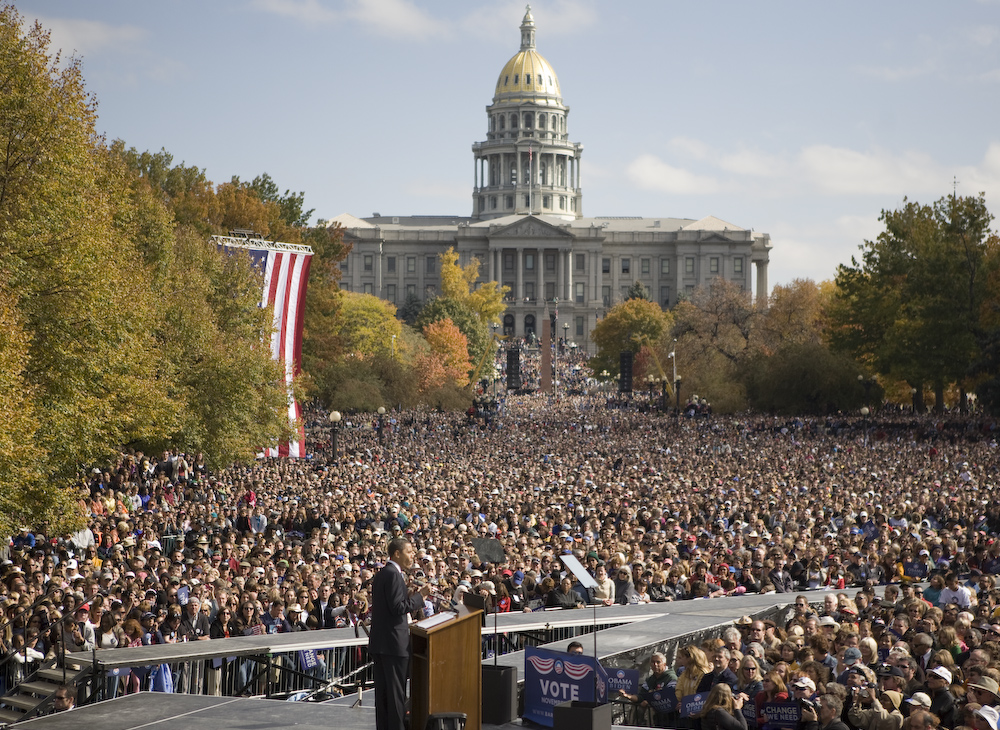 Denver
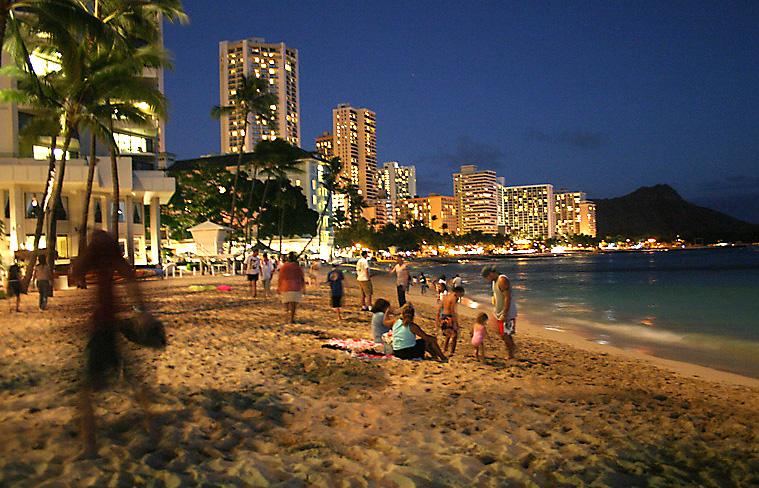 Honolulu
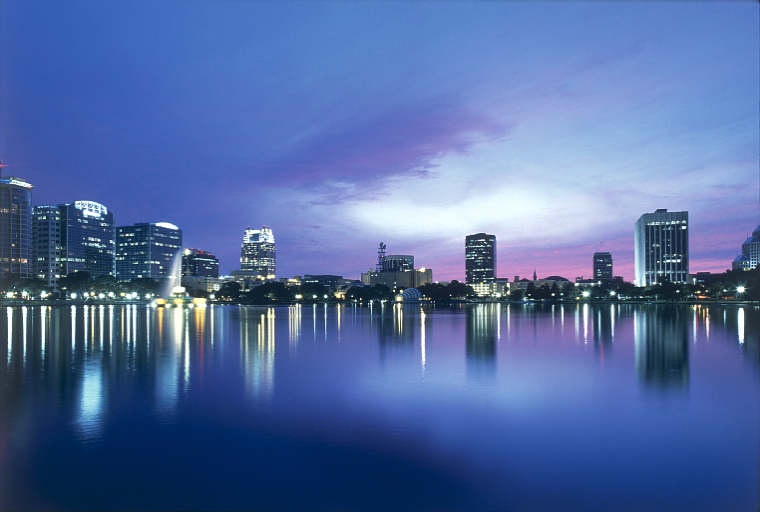 Orlando